Proper forSound Doctrine
Titus 2
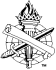 “to have sound health… uncorrupt…whole”
Sound:
Doctrine, Titus 1:9; 2:1
Wholesome words, 1 Tim. 6:3
In the faith, Titus 1:13
In faith, Titus 2:2
Speech, Titus 2:8
Sound
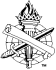 2
Speak things proper for sound doctrine, Titus 2:1
A message (faithful word)   Titus 1:9
Truth, not a testimony of an experience, 2 Timothy 4:3-4
Sound
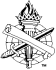 3
Personal
Titus 2:1-10
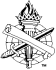 4
Sound minds
Sober
Reverent
Temperate
Sound actions
Faith
Love
Patience
Older Men
Titus 2:2
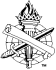 5
Behavior
Reverent
Not slanderers
Not enslaved to much wine
Teachers
Good things
Train, encourage, warn by your words and influence
Older Women
Titus 2:3-4
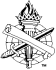 6
Admonish moderation
Behavior and demeanor
Love husband
Love children
Discreet (2:2)
Chaste
Homemaker
Good
Obey husband
YoungWomen
Titus 2:4-5
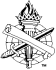 7
Character: Sober-minded
Conduct: Good works
Doctrine
Integrity
Reverence
Incorruptibility
Sound speech
Counterpoint to opponents
YoungMen
Titus 2:6-8
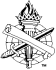 8
Obey
Without contradiction
Glad to please
Do not pilfer…fidelity
Influence
Beautify the doctrine
Servants(Workers)
Titus 2:9-10
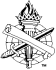 9
Practical
Titus 2:11-14
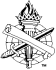 10
Pattern, Titus 2:7; Philippians 3:14-17
All our needs, 2 Peter 1:3
Faithful living beautifully adorns sound doctrine, Titus 2:10, 11-14
Doctrine is Practical
Titus 2:11-14
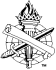 11
Powerful
Titus 2:15
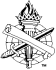 12
Speak, exhort, rebuke with all authority, 1 Timothy 4:13; 5:20; 2 Timothy 4:2
God’s authority
Not to be despised, 1 Thessalonians 4:8
Doctrine is Powerful
Titus 2:15
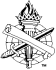 13
Proper forSound Doctrine
Titus 2
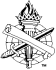 14